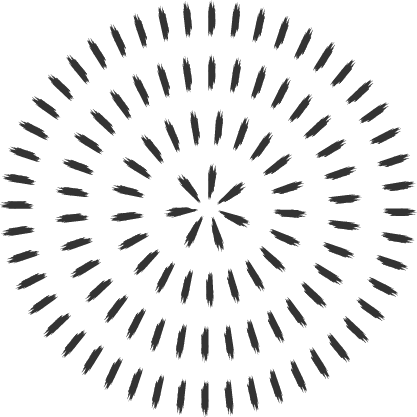 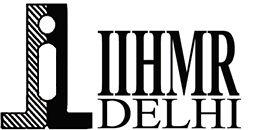 IMPACT OF COVID-19 IN CANCER PATIENTS
SAGAR KUMAR JHA
MENTOR:- DR. NITISH DOGRA  
ASSOCIATE PROFFESER IN IIHMR DELHI
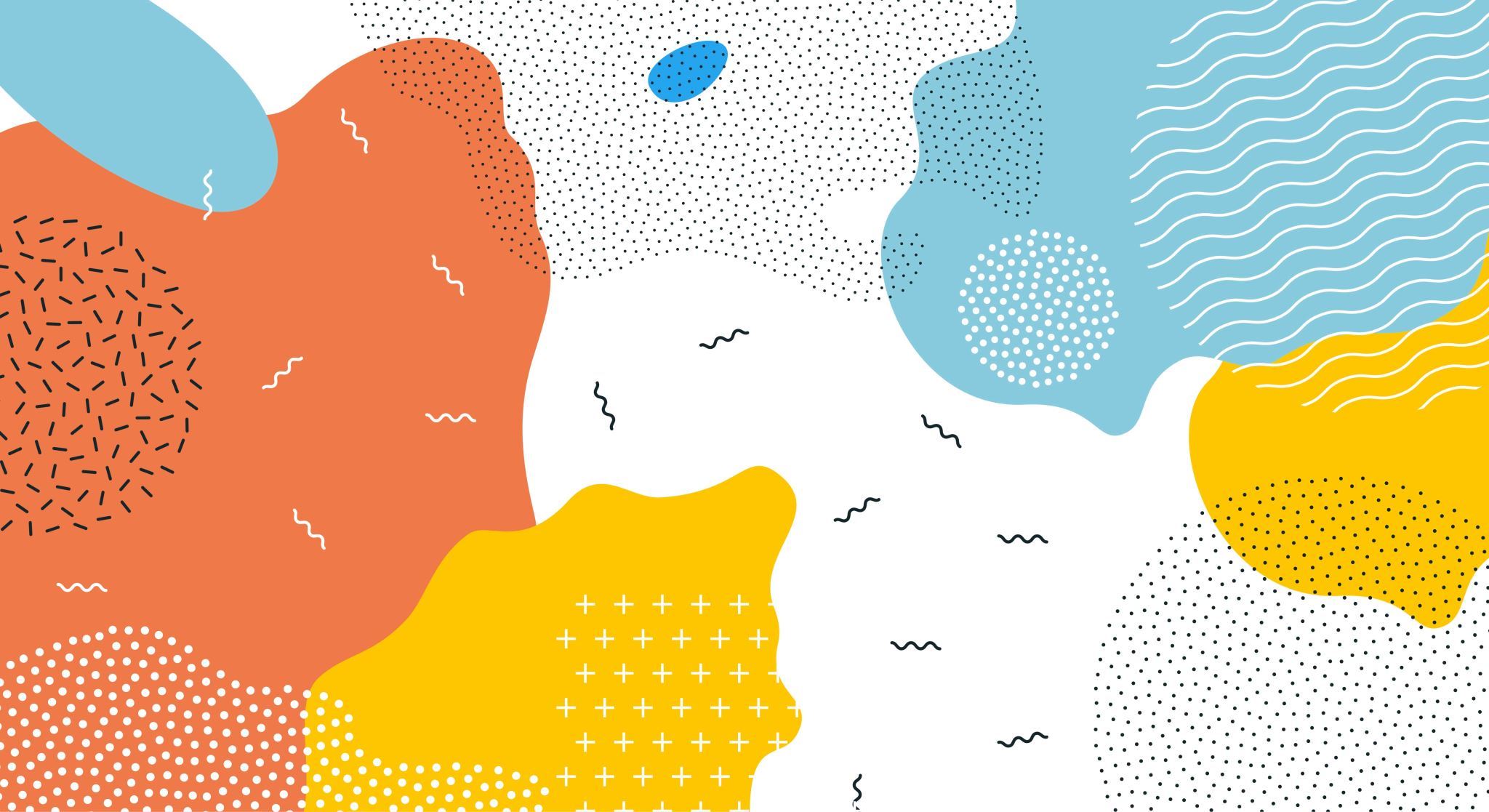 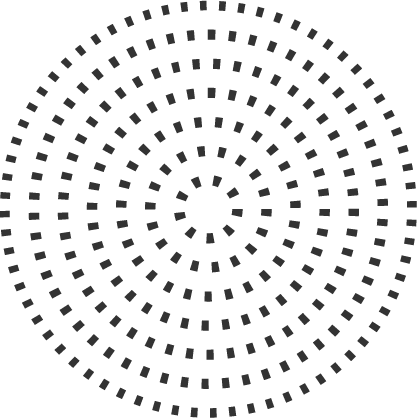 Screenshot of approval
INTRODUCTION
COVID-19 pandemic, caused by the beta-coronavirus severe acute respiratory syndrome. (SARS-CoV-2), has spread globally, with over 228,807,631 confirmed cases of COVID-19 reported, including 4,697,099 deaths. Although  mortality rates vary greatly between studies, ranging from 3.7 percent to 61.5 percent. When cancer patients are exposed to the virus, their conditions appear to worsen, and they have a higher mortality rate. As a scientific speculation oncology must bear in mind that if covid-19 outbreak spared the risk of high-level oncology care becoming unavailable is larger than the risk of a SARS-COV-2 infection in a cancer patient.
In comparison to the general population, cancer patients infected with COVID-19 have a 3.5-fold greater risk of requiring mechanical ventilation or ICU hospitalization
OBJECTIVE
To  assess physiological impact and prognosis of COVID-19 infections in cancer patients.​
To assess facilitate improvement in the clinical management of these cancer patients. ​​
METHODOLOGY
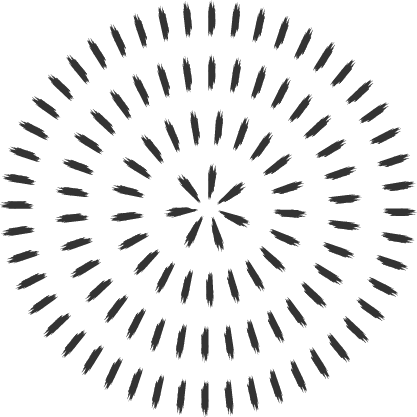 RESULT AND DISCUSSION
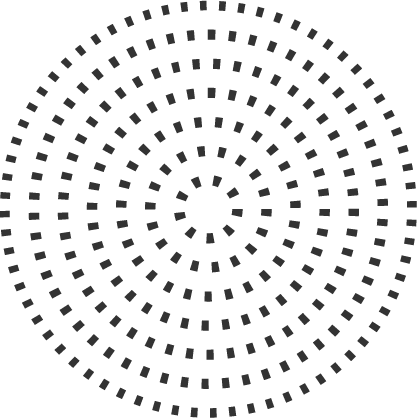 Cont........
LIMITATIONS
CONCLUSION
REFERENCES
[1] Chen N, Zhou M, Dong X, Qu J, Gong F, Han Y, Qiu Y, Wang J, Liu Y, Wei Y, Xia J', Yu T, Zhang X, Zhang L. Epidemiological and clinical characteristics of 99 cases of 2019 novel coronavirus pneumonia in Wuhan, China: a descriptive study. Lancet. 2020; 395:507–513. doi: 10.1016/S0140-6736(20)30211-7 
[1] Huang C, Wang Y, Li X, et al. Clinical features of patients infected with 2019 novel coronavirus in Wuhan, China. Lancet. 2020 
[1] Chavez S, Long B, Koyfman A, Liang SY. Coronavirus disease (COVID-19): a primer for emergency physicians. Am J Emerg Med. 2020. 
[1] World Health Organization. WHO Clinical management of severe acute respiratory infection (SARI) when COVID-19 disease is suspected. WHO 2021? 
[1] Liang W, Guan W, Chen R, Wang W, Li J, Xu K, et al. Cancer patients in SARS-CoV-2 infection: a nationwide analysis in China. Lancet Oncol. 2020; 21:335–7.  
[1] Kamboj M, Sepkowitz KA. Nosocomial infections in patients with cancer. Lancet Oncol. 2009; 10:589–97. 
[1] Li J-Y, Duan X-F, Wang L-P, Xu Y-J, Huang L, Zhang T-F, et al. Selective depletion of regulatory T cell subsets by docetaxel treatment in patients with nonsmall cell lung cancer. J Immunol Res. 2014; 2014:286170 
[1] Longbottom ER, Torrance HDT, Owen HC, Fragkou PC, Hinds CJ, Pearse RM, et al. Features of postoperative immune suppression are reversible with interferon gamma and independent of interleukin-6 pathways. Ann Surg. 2016; 264:370–7. 
[1] Sica A, Massarotti M. Myeloid suppressor cells in cancer and autoimmunity. J Autoimmun. 2017; 85:117–25. 
[1] Wu Z, McGoogan JM. Characteristics of and important lessons from the coronavirus disease 2019 (COVID-19) outbreak in china: summary of a report of 72314 cases from the Chinese center for disease control and prevention. JAMA. 2020; 323:1239–42
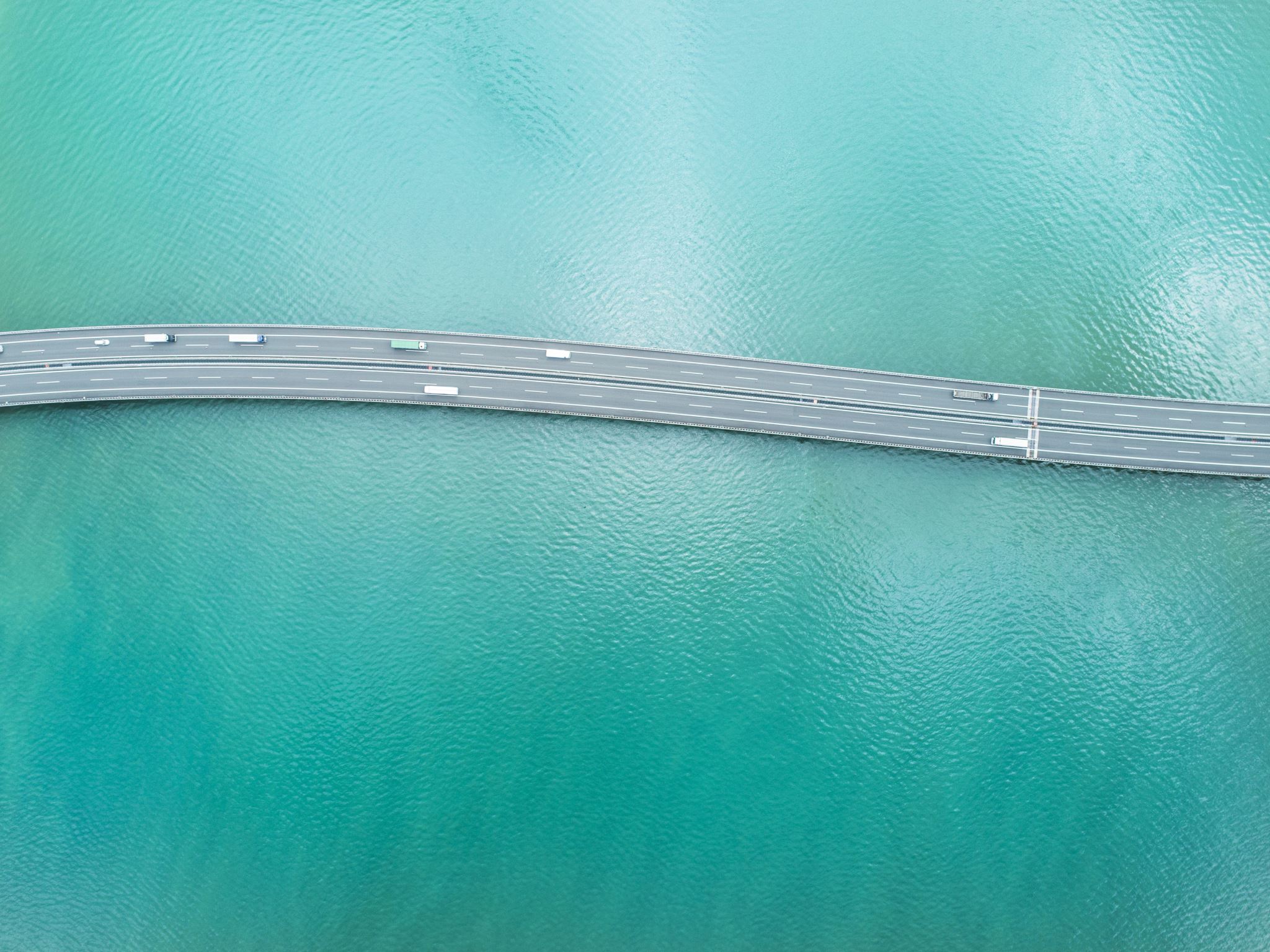 THANK YOU 
ANY QUESTION?
Suggestions to the organization
Companies with a strong culture exhibited 20% higher employee satisfaction ratings for collaboration, environment and values.
when everyone knows what’s expected of them, it removes any uncertainty or ambiguity from their role. This is important for the mental well-being of your wonderful employees.
The advantages of company culture are obvious. It means that less monitoring is required by managers and team leaders and that the work of the employees is of a higher value to the company. For instance, you won’t have to use tracking or monitoring devices. You just need a clear set of objectives and goals. This means that company culture helps improve organizational performance.
A dissertation will most likely be the most difficult thing you've ever done. It is not enough to just repeat a previous study; you must demonstrate that you have the abilities to conduct research that adds to the whole body of knowledge in your subject. So, you'll need to know your field, including what makes research in your field good or bad, come up with a unique idea, figure out how to research it, and persuade a committee that you'll succeed. That is your justification for your proposal. So, it's difficult...and time-consuming. And, because it must be your original contribution to the domain, you must do it without much assistance.
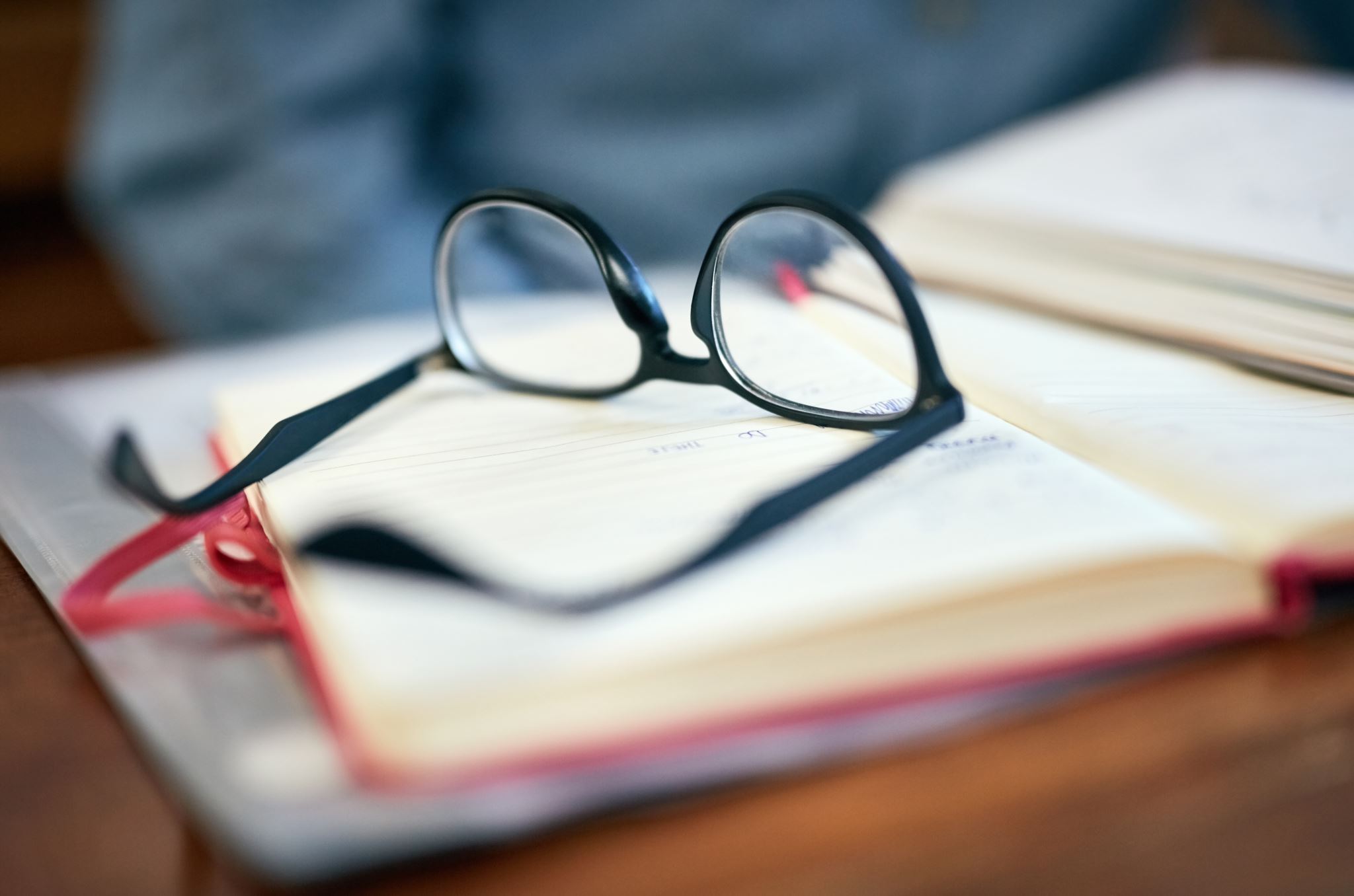 DISERTATION EXPERIENCE
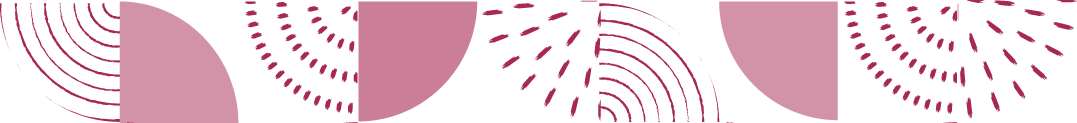 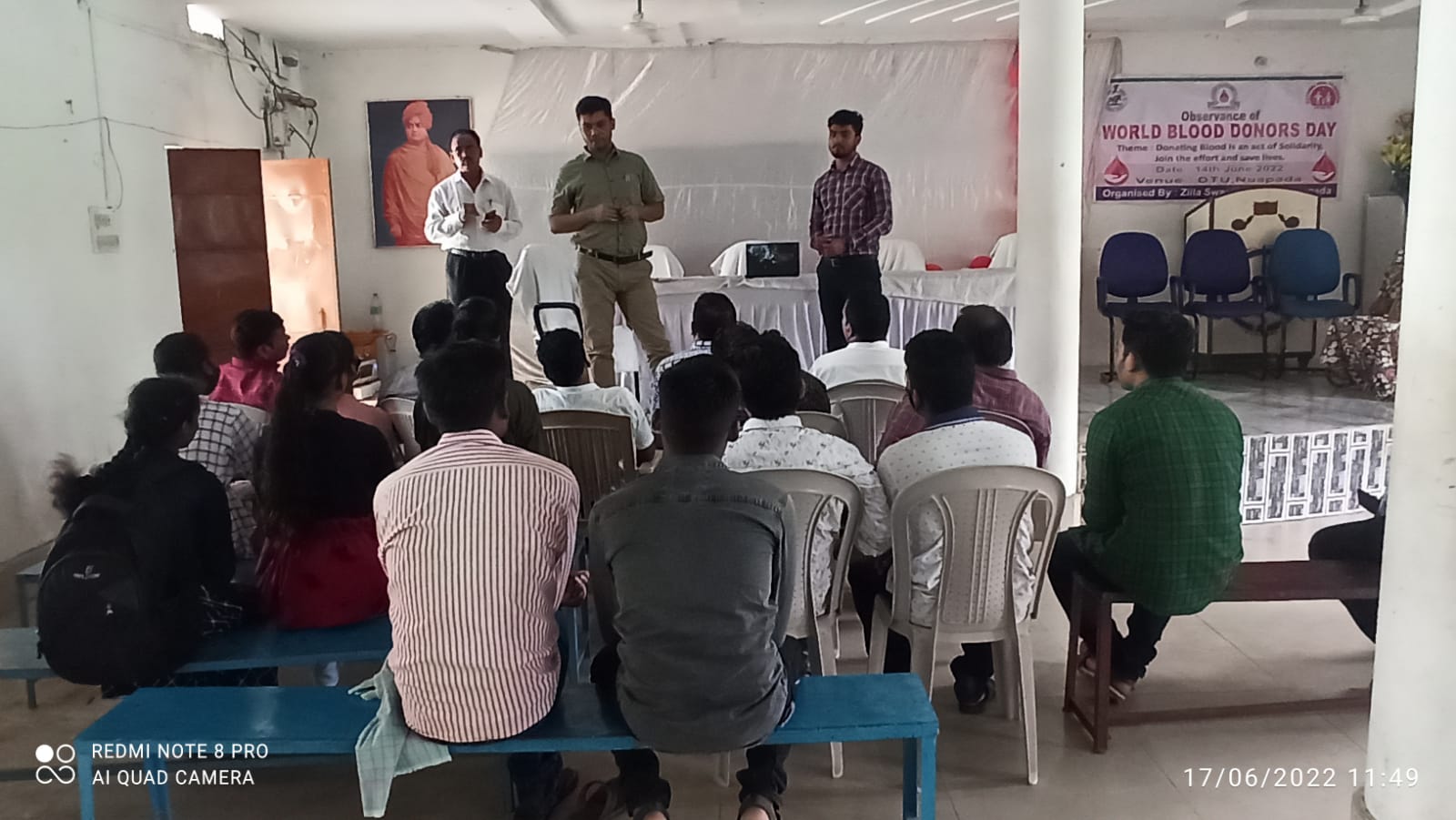 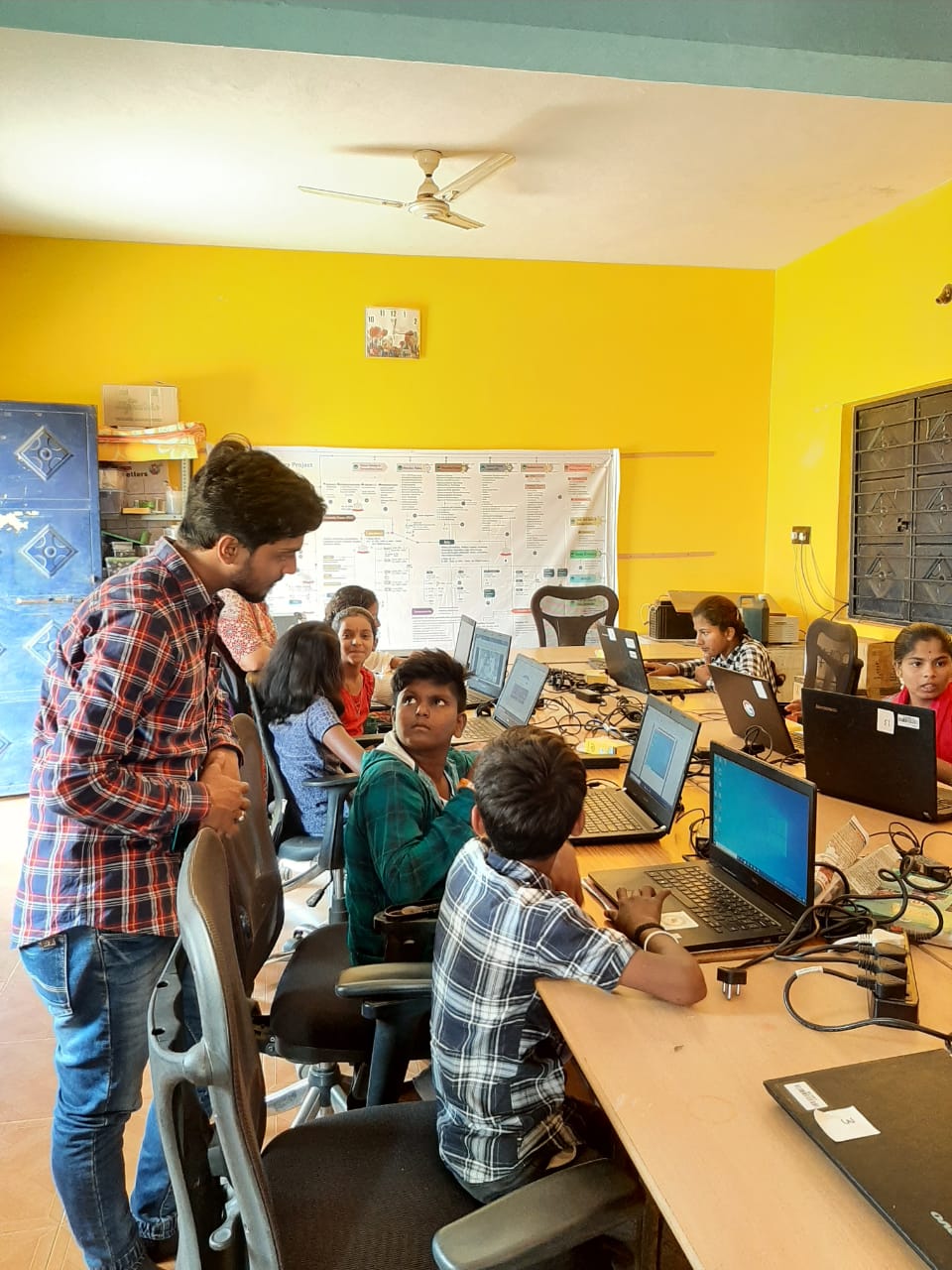